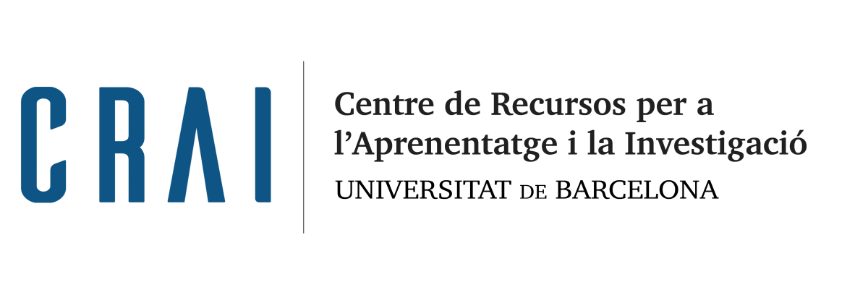 CRAI BIBLIOTECA DE FARMÀCIA I CIÈNCIES DE L’ALIMENTACIÓ 
CAMPUS DIAGONAL SUD
On som?
Edifici B – Planta baixa
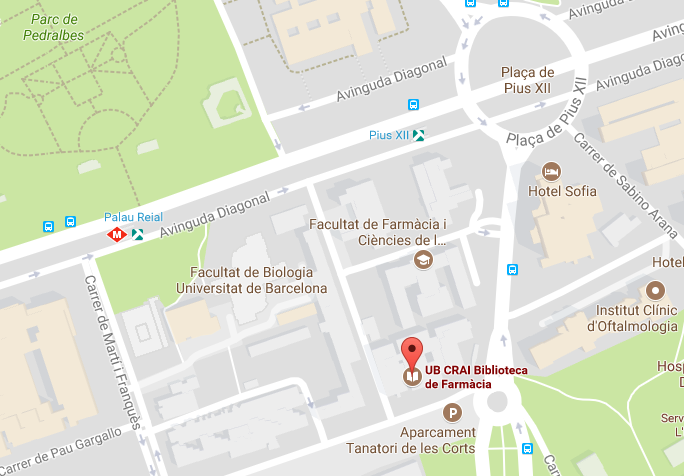 Metro: línia 3 (Palau Reial) 
Bus: 7, 33, 63, 67, 78, 113, 175, H6, M12, M14, X30, X43, X79, X83, X84, X97, L97, V5 
Tram: parada Pius XII
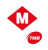 Quan podeu venir?
De dilluns a divendres de 8.30 a 20.30h
Plànol de la Biblioteca
Planta -1
Planta 0
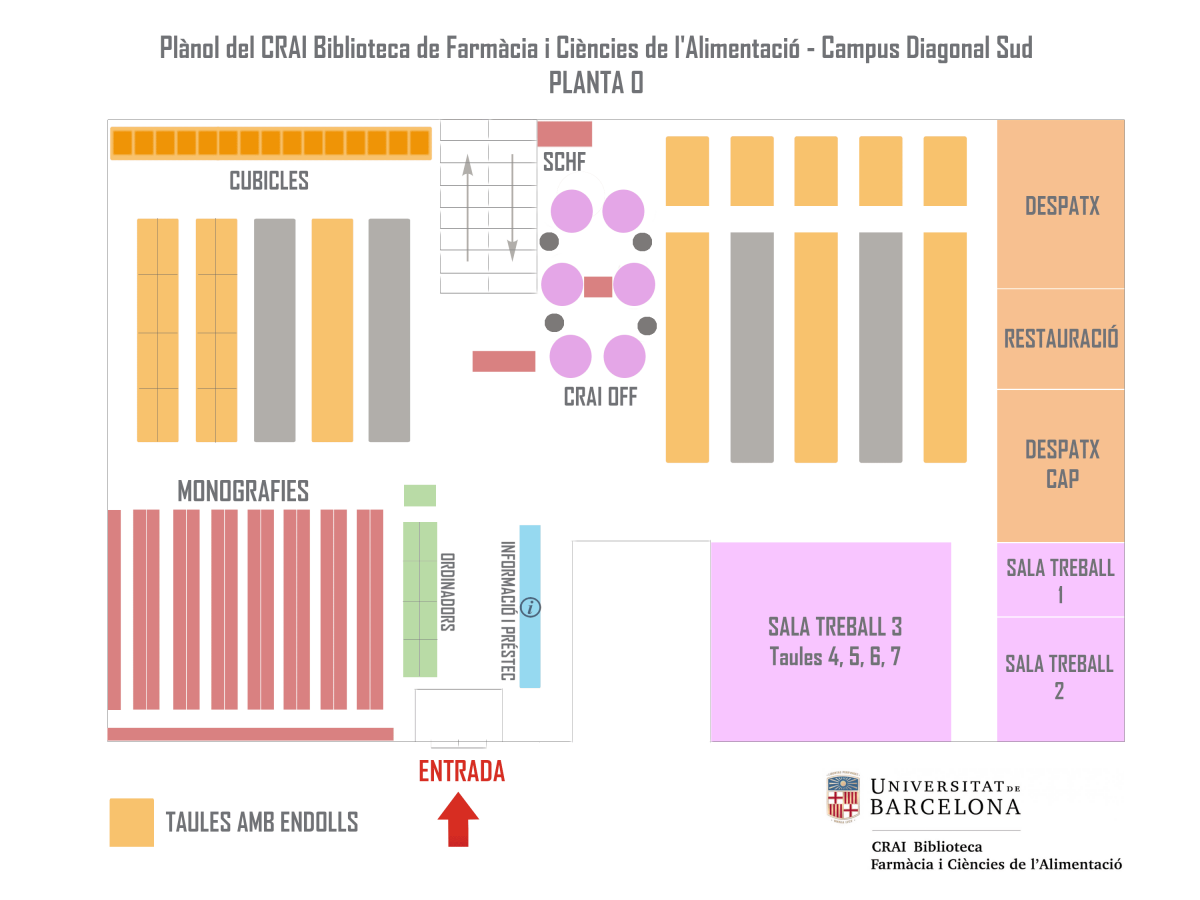 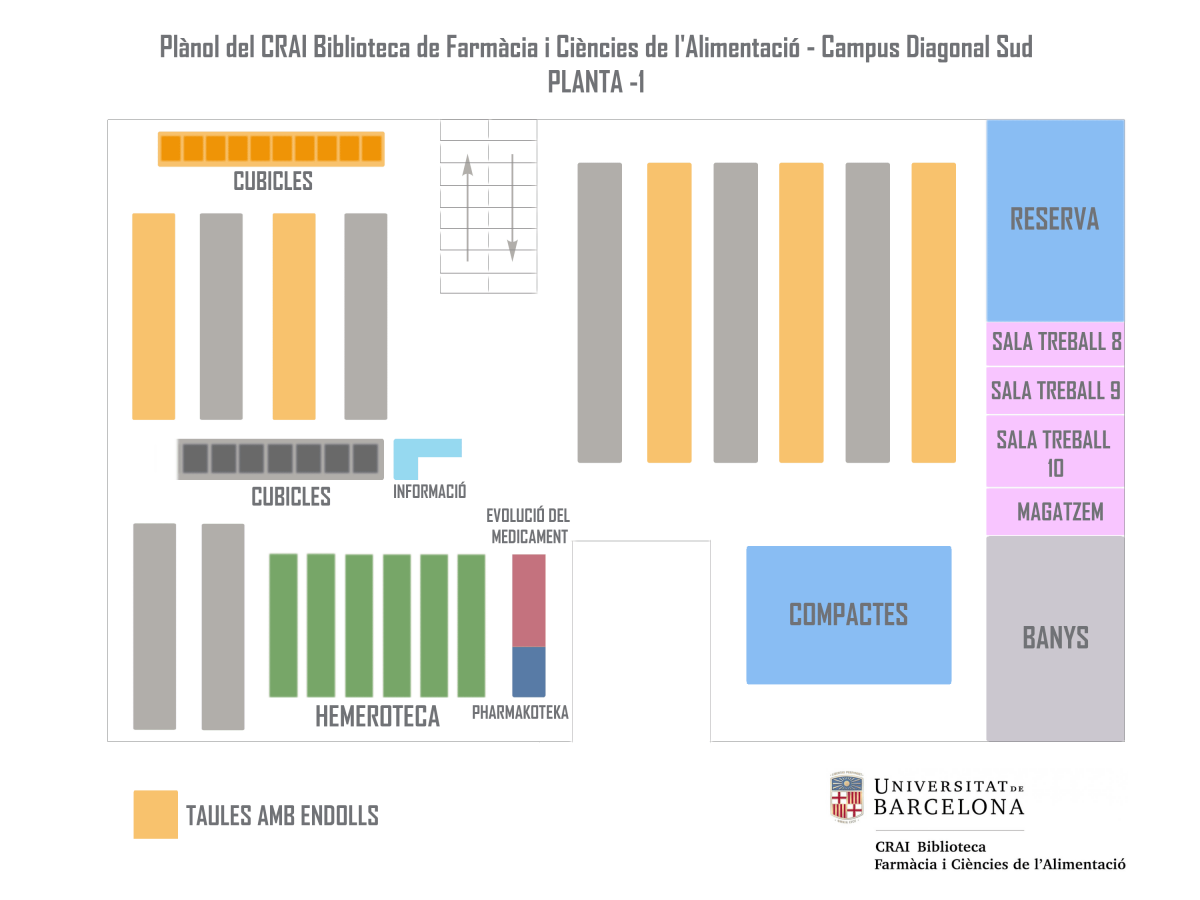 Instal·lacions i equipaments
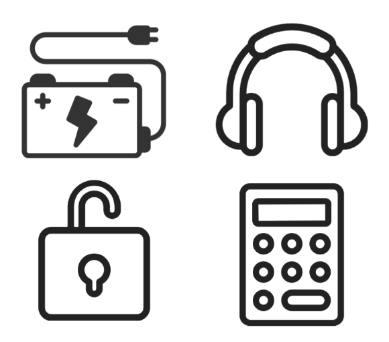 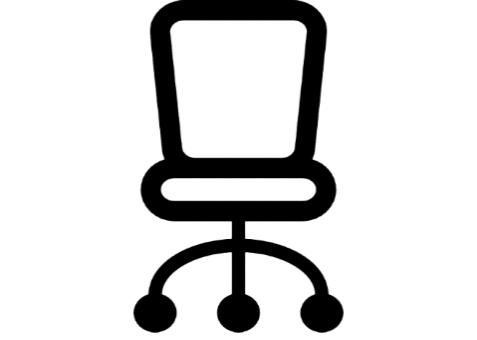 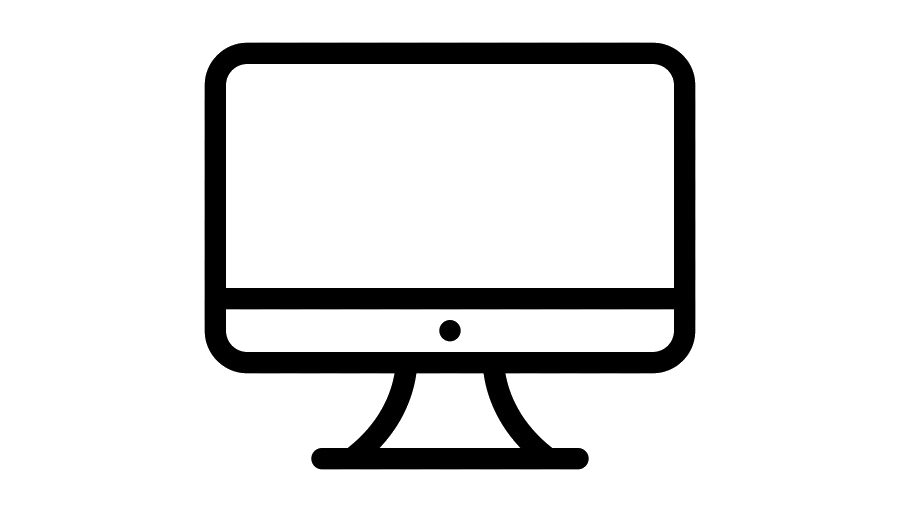 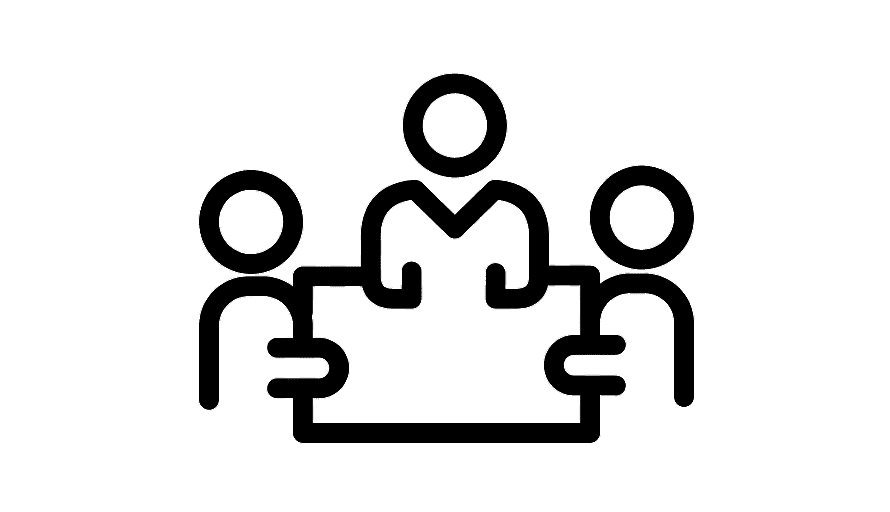 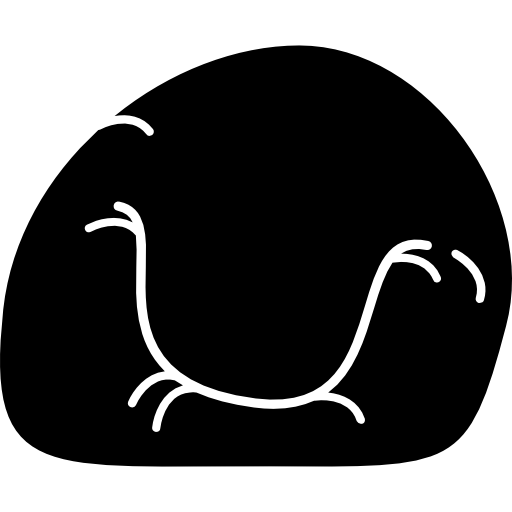 + 300 punts de lectura
9 ordinadors i 9 portàtils
6 sales de treball
1 CRAI OFF
Altres materials
Quins documents podeu trobar?
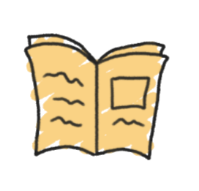 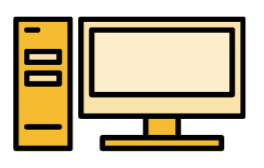 Revistes
Bases de dades
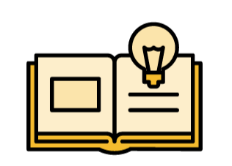 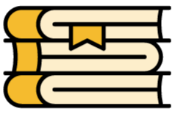 Bibliografia recomanada
Llibres
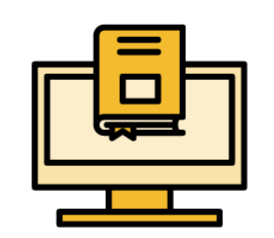 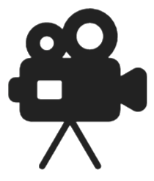 Dipòsit Digital UB: TFG
Audiovisuals
Les nostres col·leccions
Fons de la Societat Catalana d'Història de la Farmàcia
Botànica
Farmàcia i farmacopees
Com trobar allò que busquem?
https://crai.ub.edu
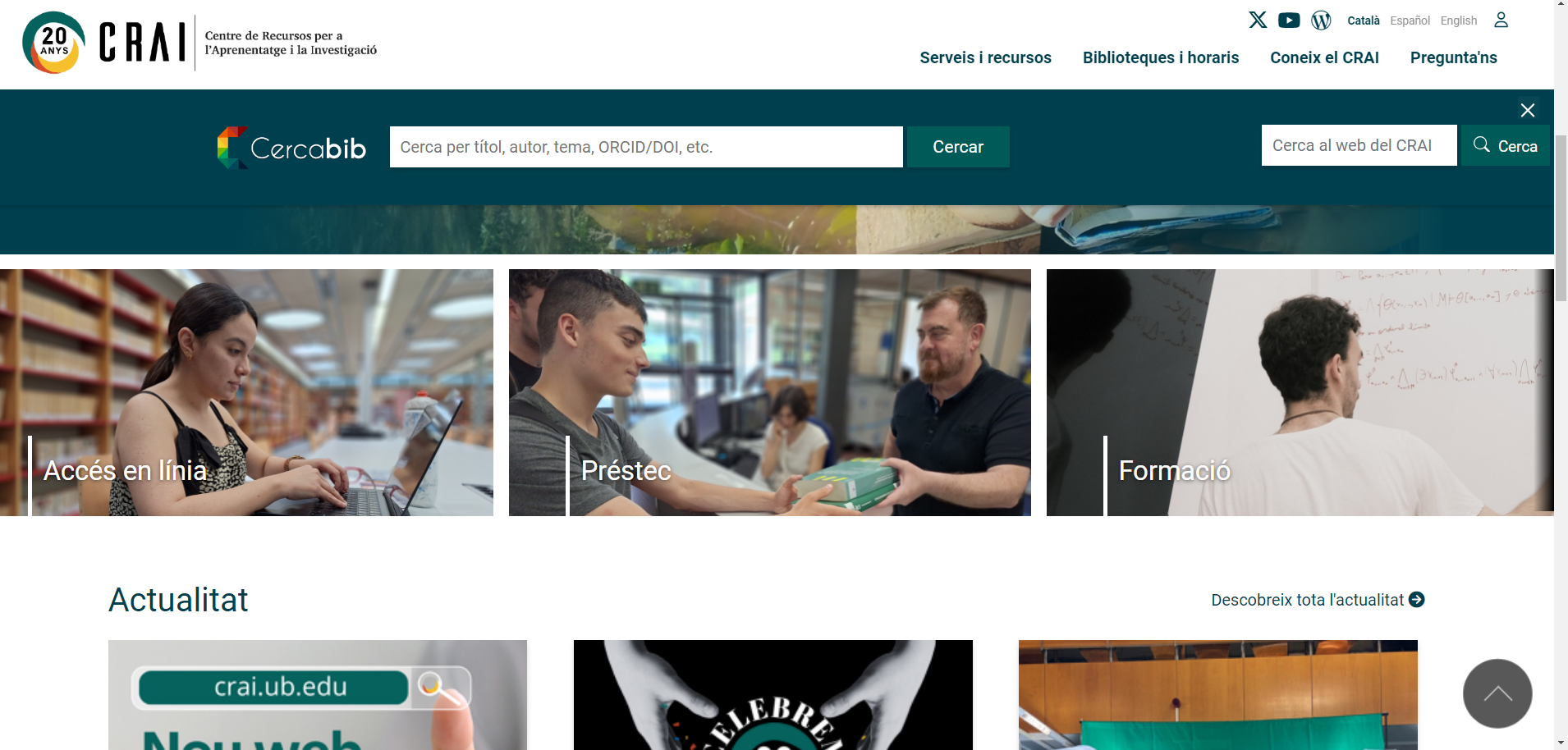 Més serveis del CRAI
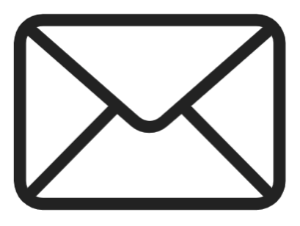 Carta de serveis 
del CRAI
Agafar documents en préstec
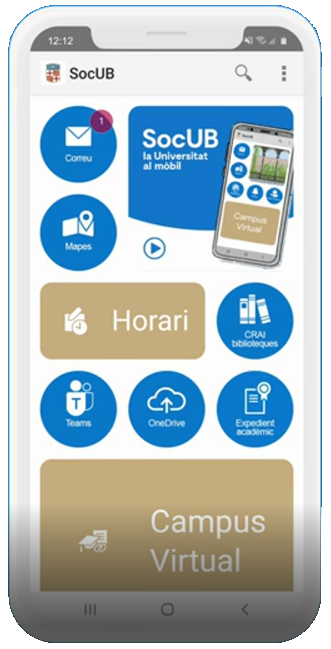 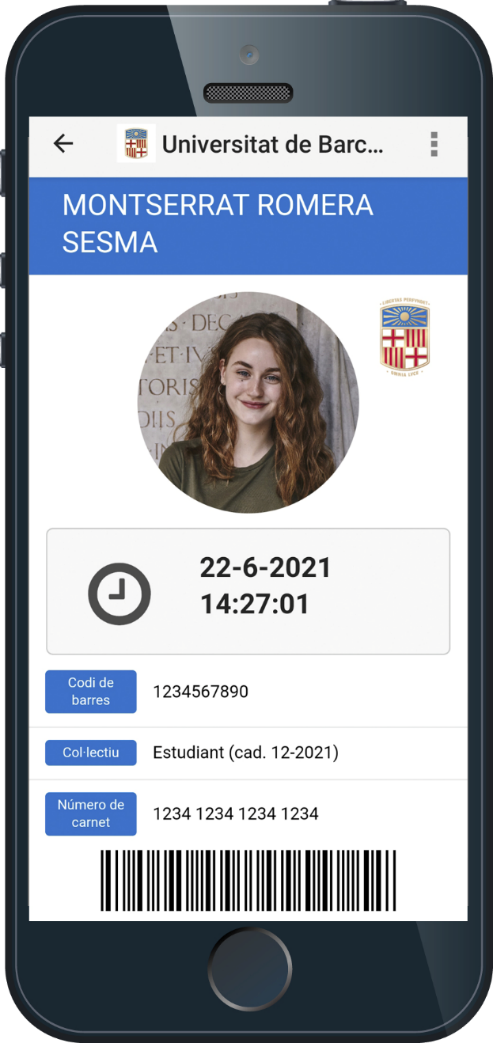 El meu compte
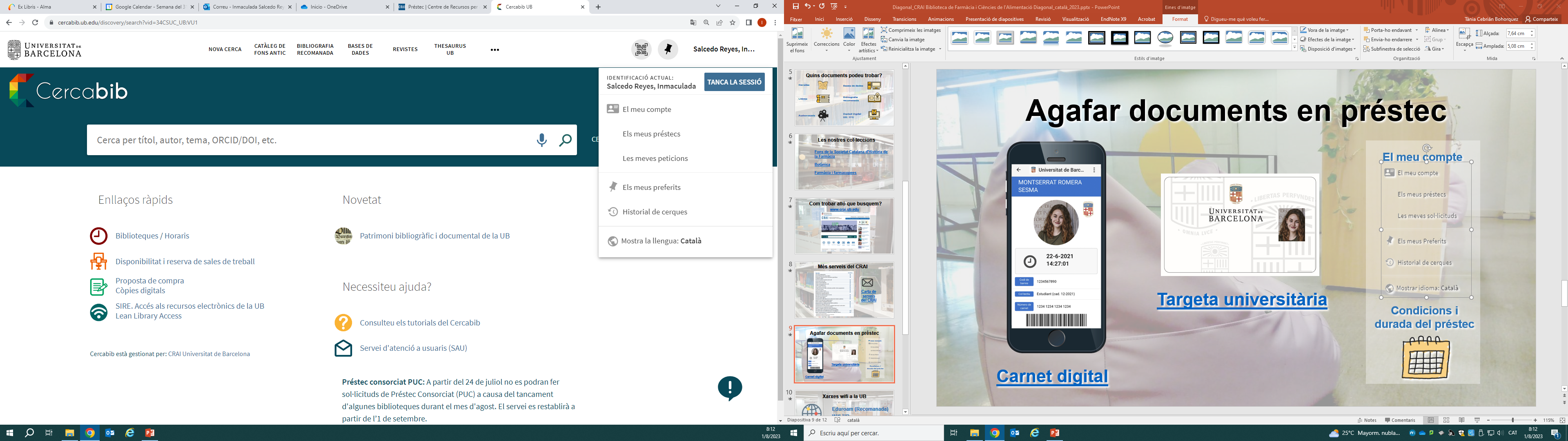 Condicions i durada del préstec
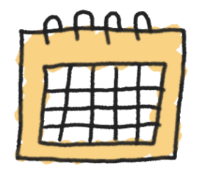 App SocUB
Carnet digital
Xarxes wifi a la UB
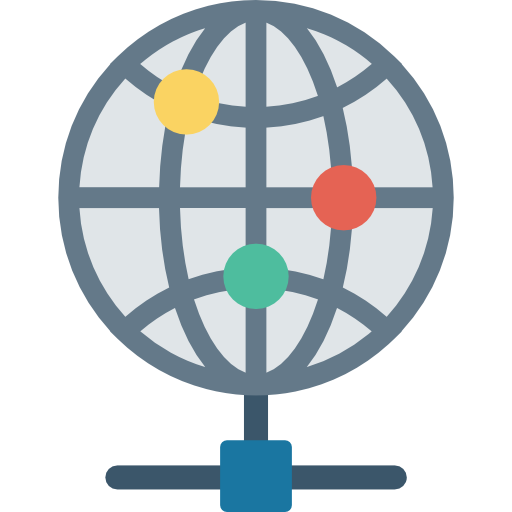 Eduroam (Recomanada)
Wifi UB
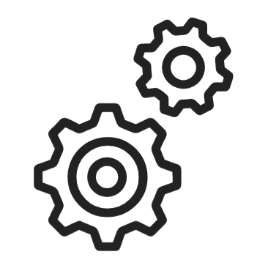 Com configurar-les?
Autenticar-se a la UB: identificador local
Part esquerra del CorreuUB.alumnes
			Correu: jarc7@alumnes.ub.edu
			Identificador local: jarc7.alumnes
+ 
	Contrasenya de la intranet UB
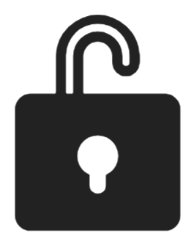 Per configurar la contrasenya o recuperar el vostre identificador:
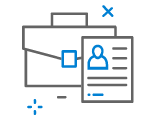 Estudiants >> Ajuda >>
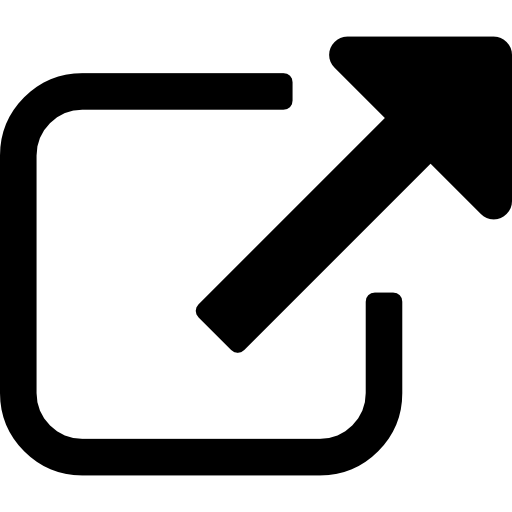 Contacteu amb nosaltres
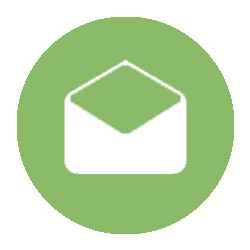 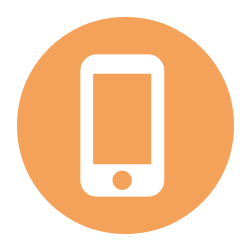 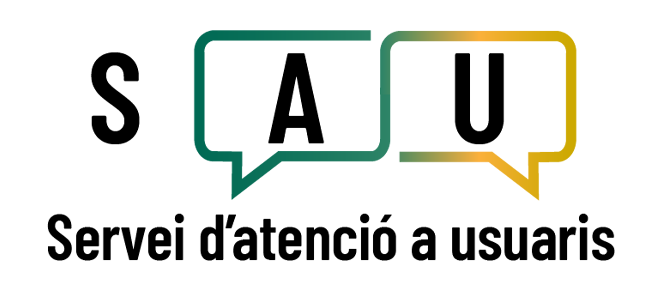 bibfarinfo@ub.edu
934 021 884
Seguiu-nos a les xarxes!
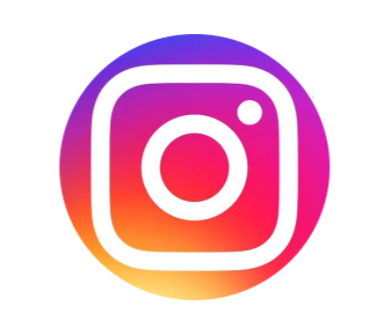 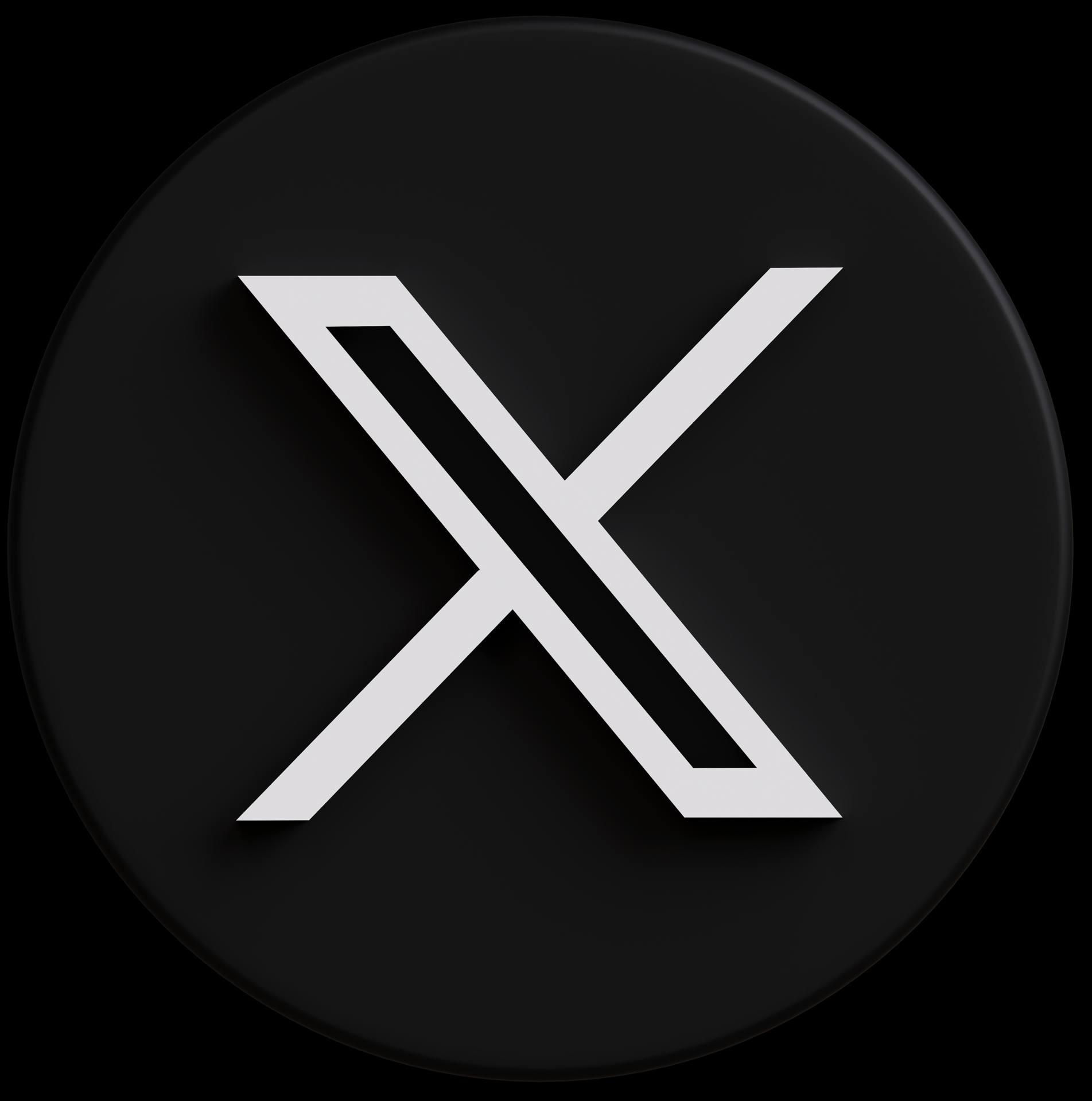 @craifcca
@craiubfcca
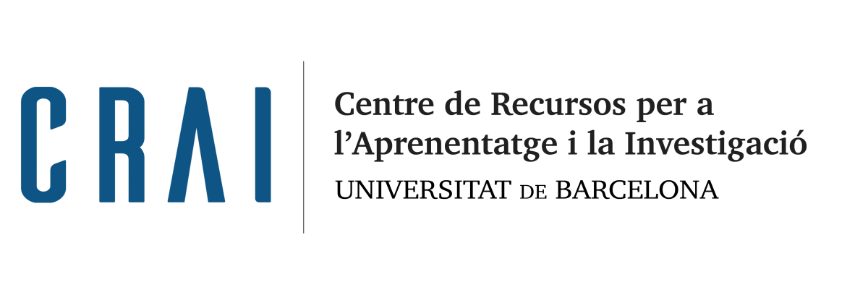 Moltes gràcies i 
us donem la benvinguda!
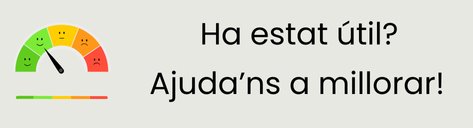 © CRAI Universitat de Barcelona, curs 2024-25
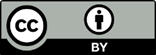